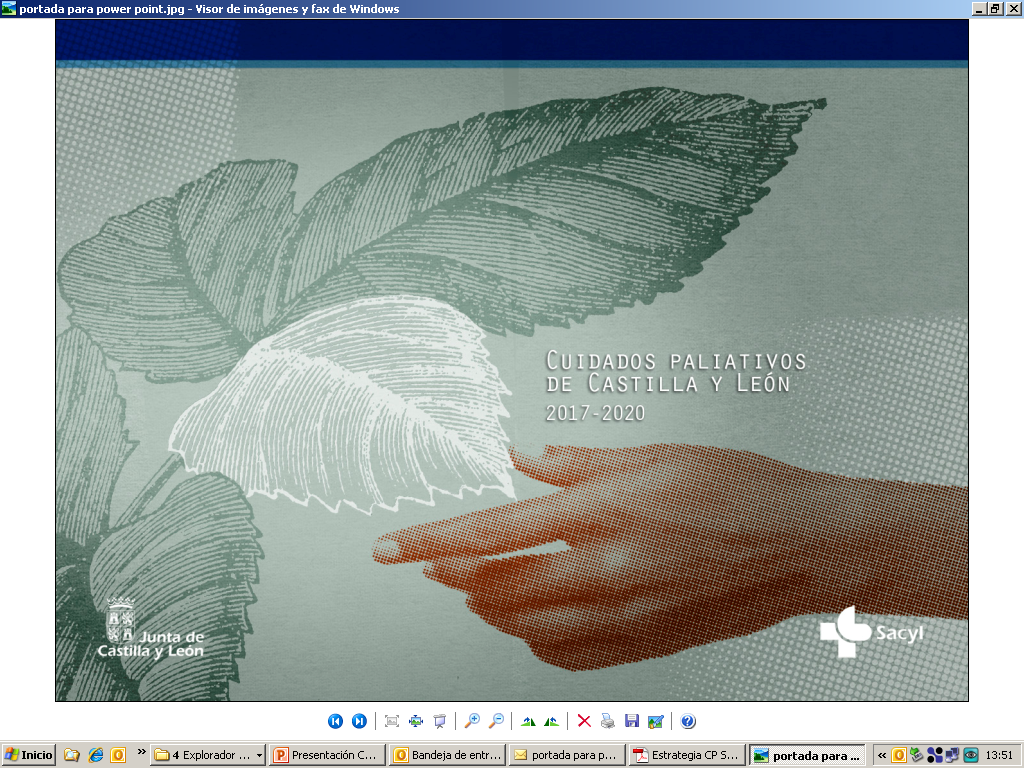 ÁREA DE SALUD VALLADOLID ESTE
	PROTOCOLO DE COORDINACIÓN

Dr. José María Pino Morales
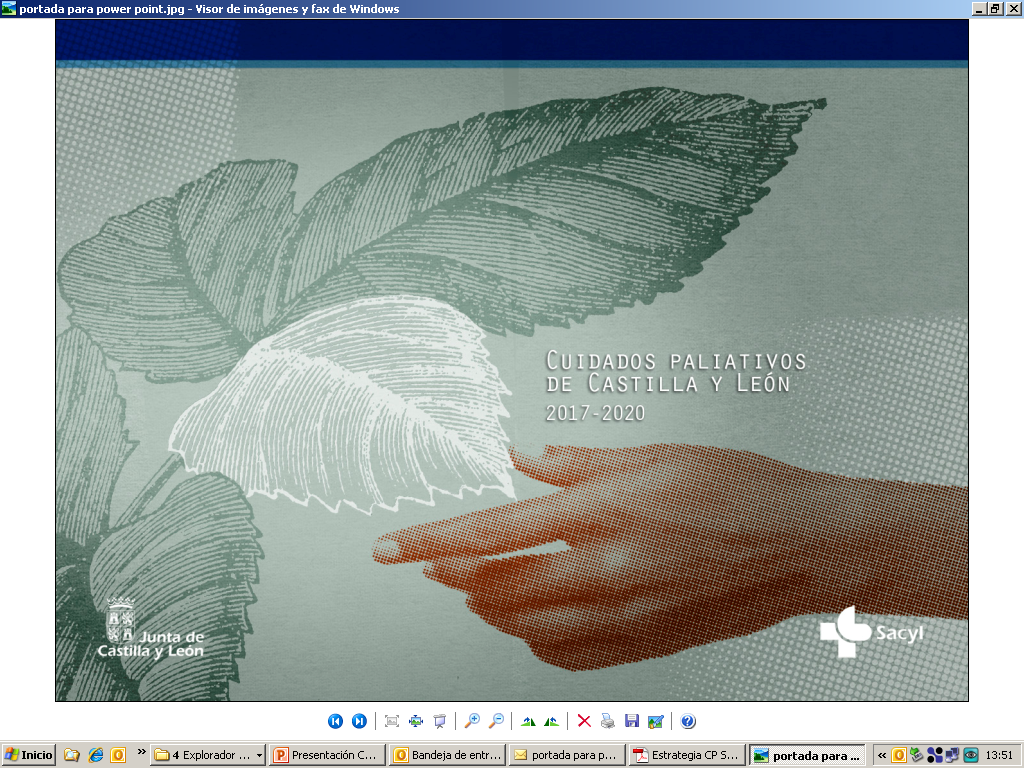 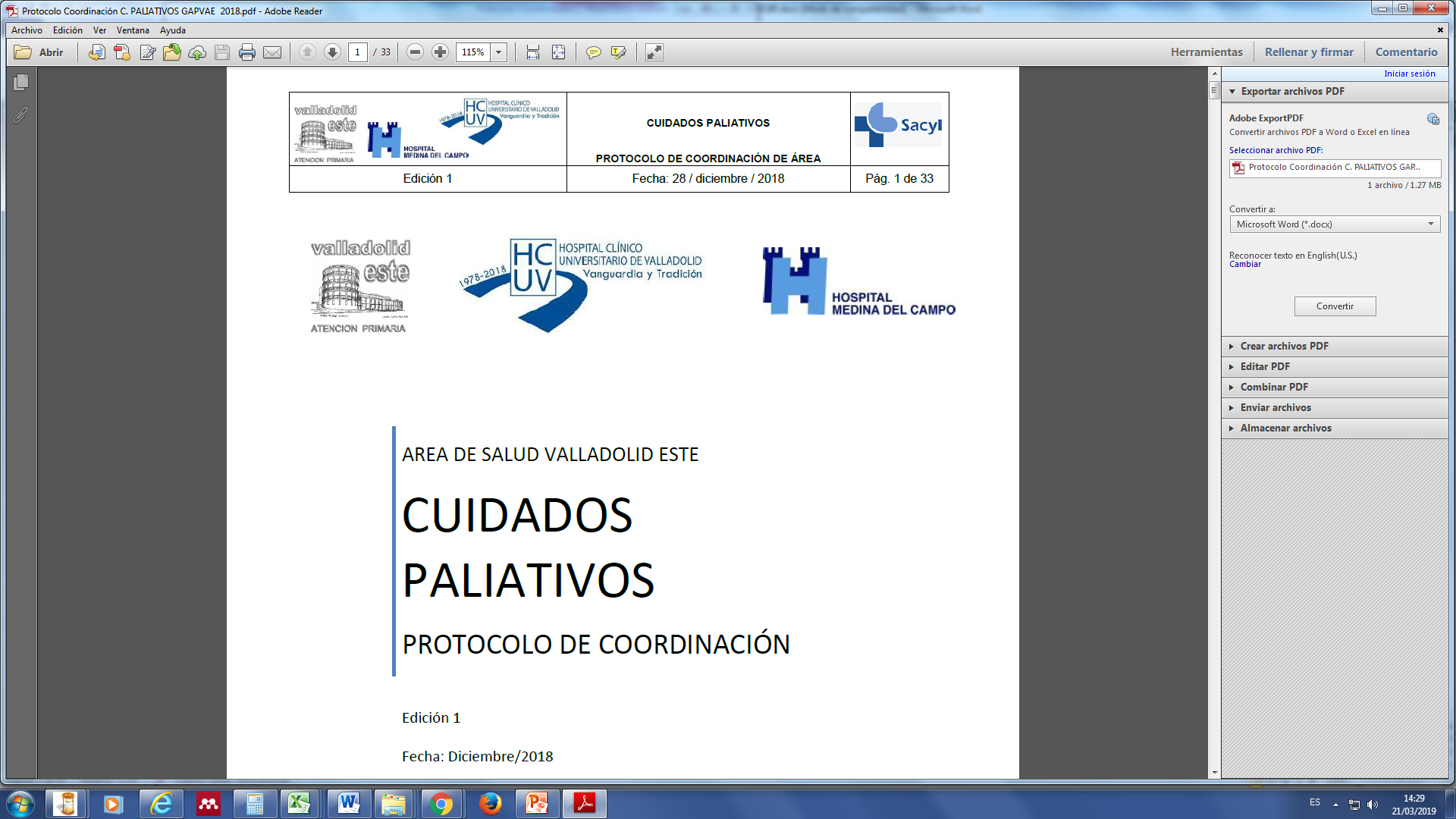 CUIDADOS PALIATIVOS
Protocolo de Coordinación
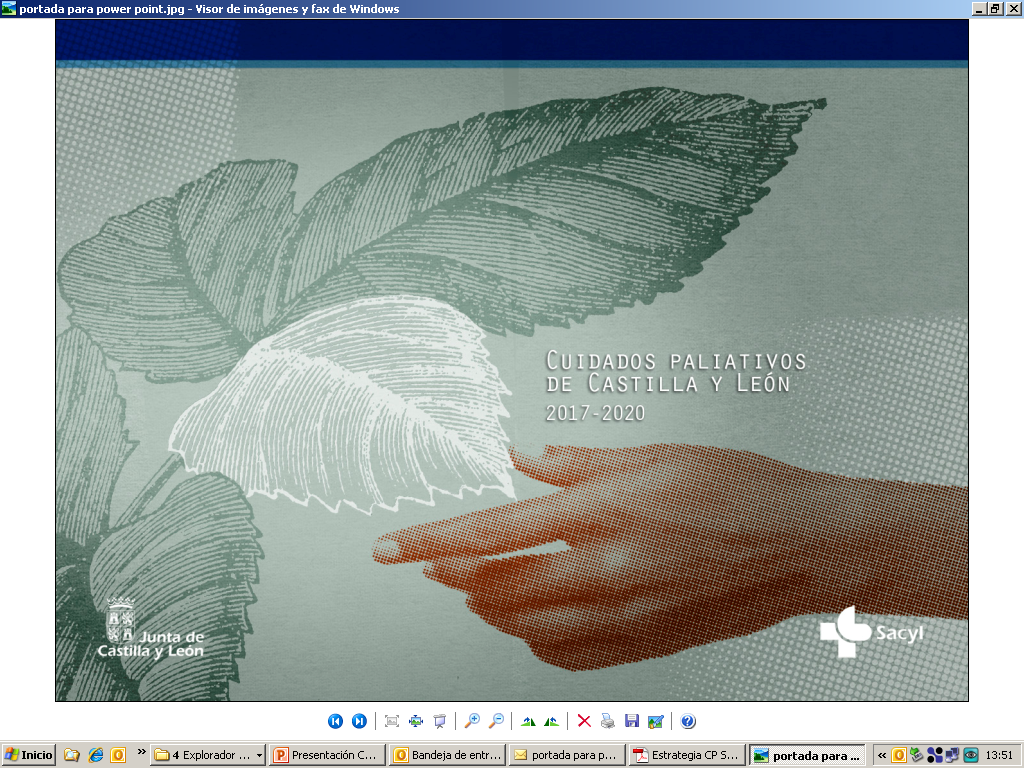 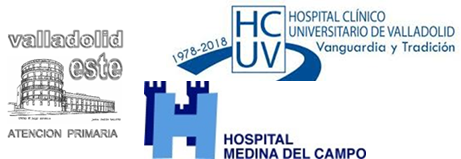 Base del Protocolo
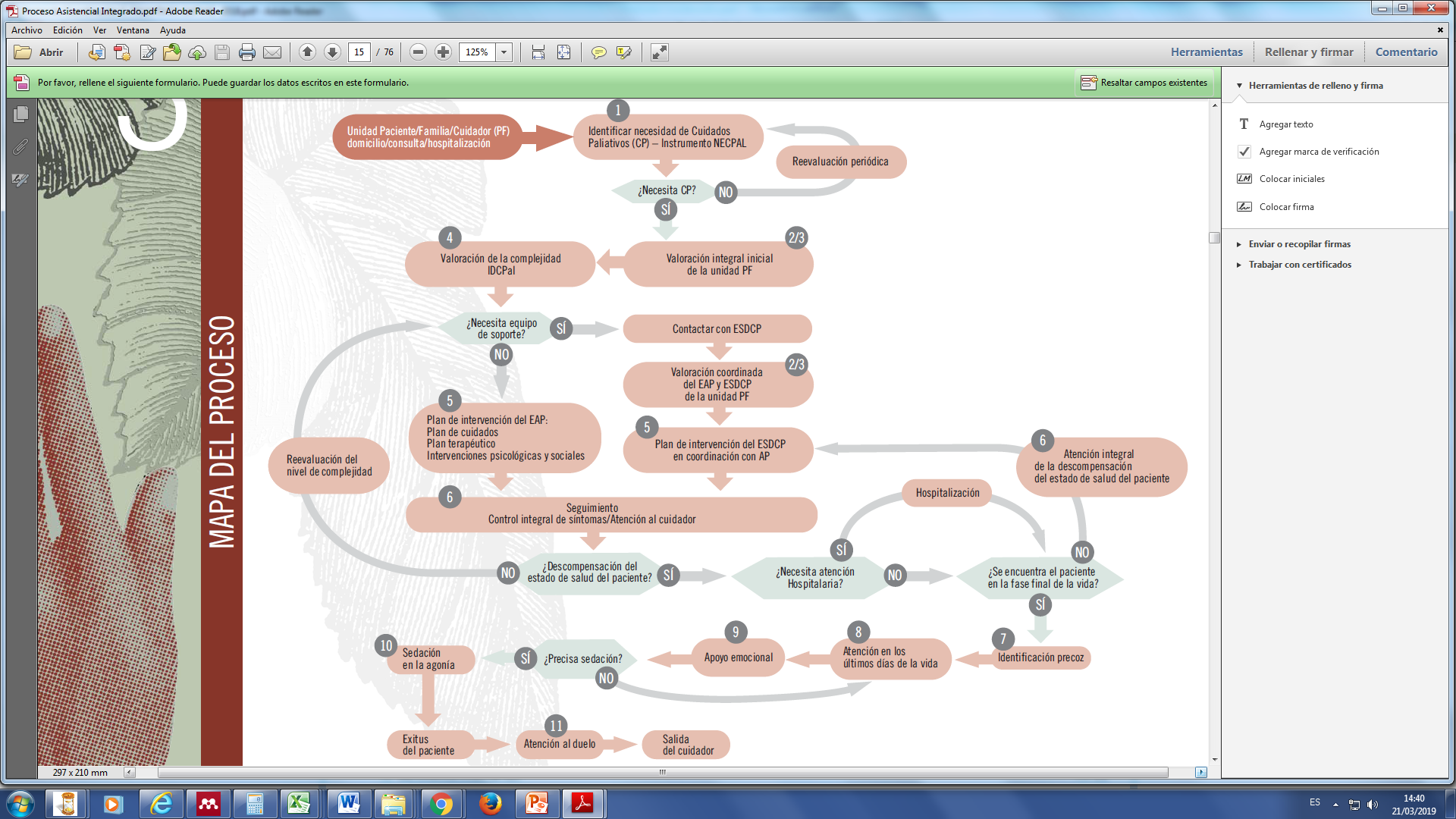 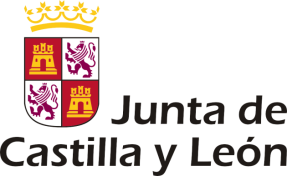 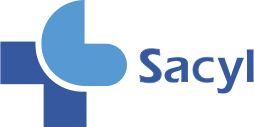 [Speaker Notes: SIGNIFICADO DE LAS SIGLAS
EMS. Emergencias Sanitarias
UMES. Unidad Medicalizada de Emergencias Sanitarias
SVB. Soporte Vital Básico
EAP. Equipos de Atención Primaria
ESDCP. Equipo de Soporte Domiciliario de Cuidados Paliativos
HADO. Hospitalización a Domicilio.
UHCP. Unidad Hospitalaria de Cuidados Paliativos.
AECC. Asociación Española Contra el Cáncer
EAPS. Equipo de Atención Psicosocial]
Área de Salud VALLADOLID ESTE
CUIDADOS PALIATIVOS
Protocolo de Coordinación
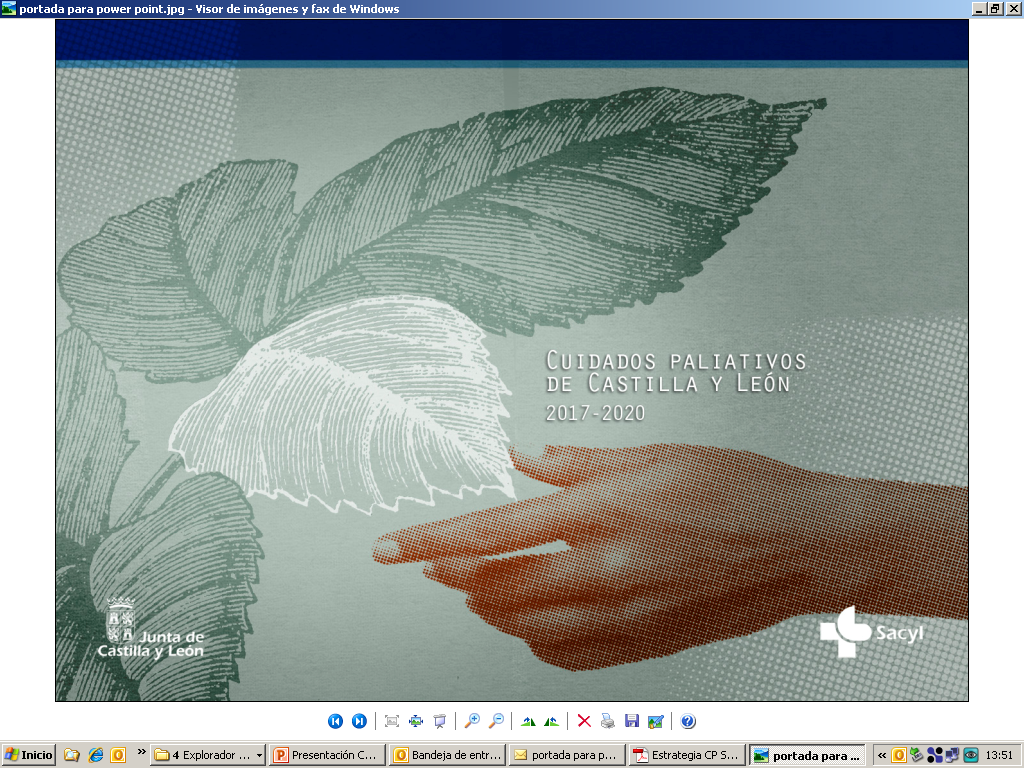 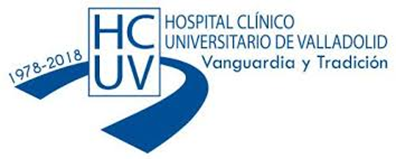 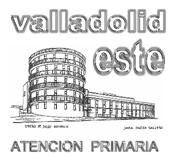 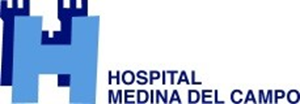 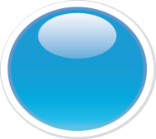 1
Plan de intervención
Cierre del Proceso
Valoración Coordinada
Últimos días
Recursos asistenciales
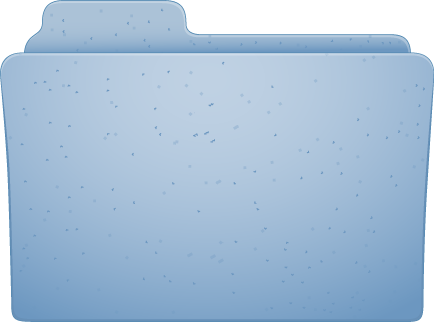 Índice
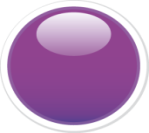 6
Seguimiento / Reevaluación
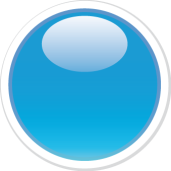 7
Atención Crisis de Necesidad
2
Identificación / Valoración inicial
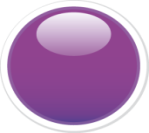 8
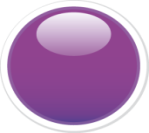 Ingreso. Continuidad asistencial
3
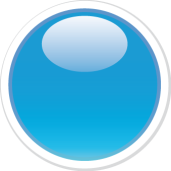 Contacto Recursos Avanzados
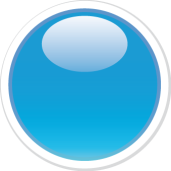 9
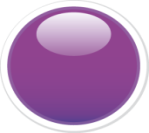 4
10
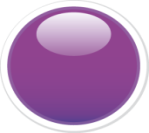 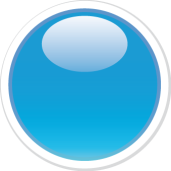 5
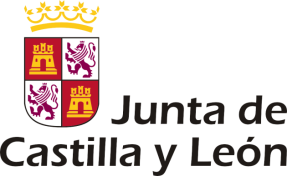 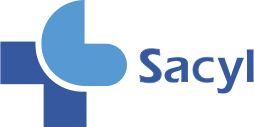 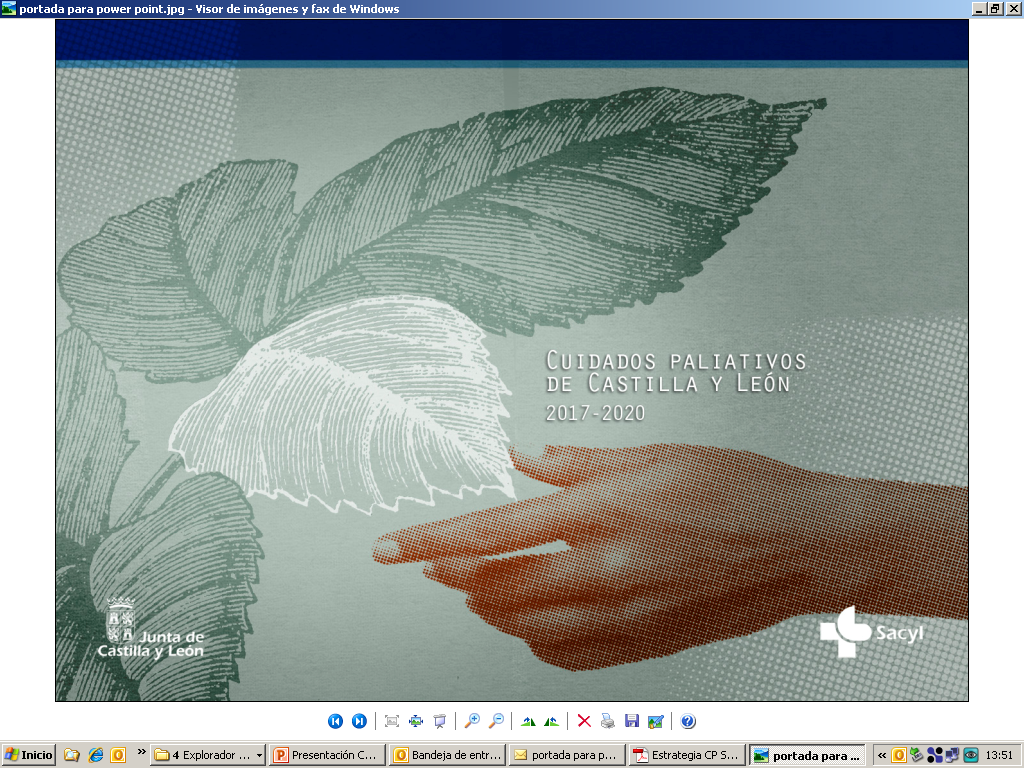 Recursos Asistenciales
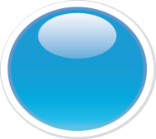 1
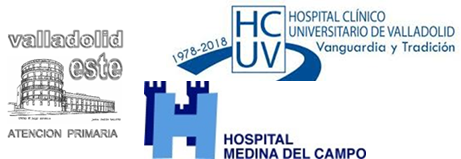 Recursos Avanzados Propios
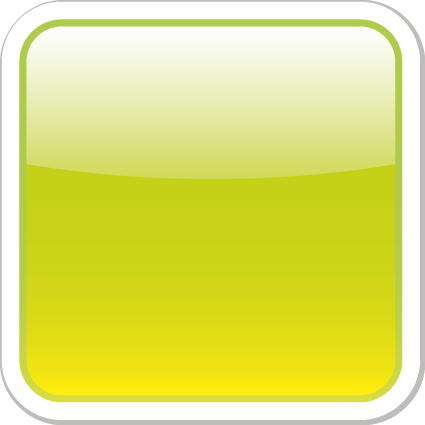 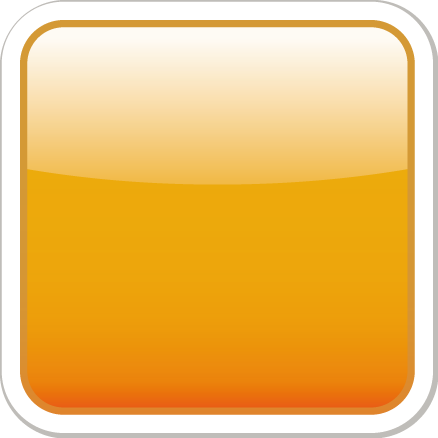 EAPs
12 Urbanos
11 Rurales
1 Semiurbano
HOSPITALES
H. Clínico Universitario
H. Medina del Campo
Recursos Convencionales
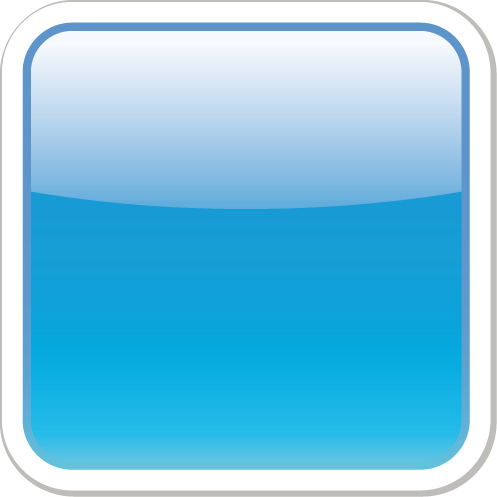 1 ESDCP
1 MED y 1 ENF
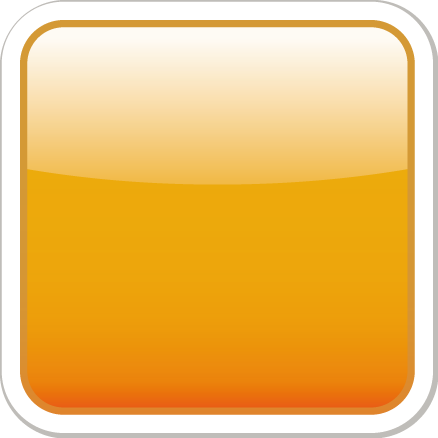 PACs
PAC Rondilla
PAC Pilarica
11 PACs Rurales
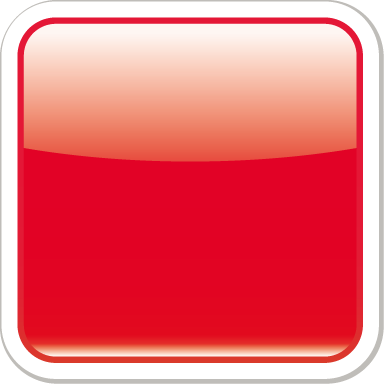 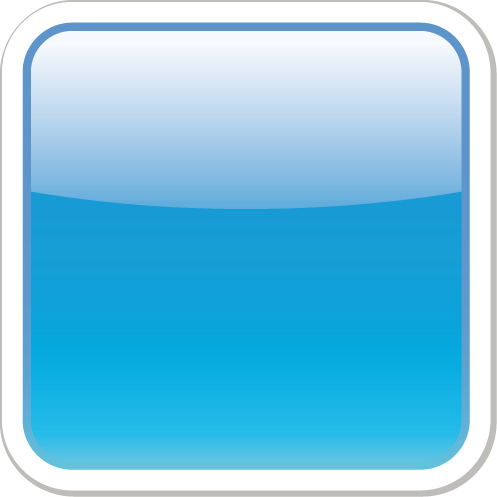 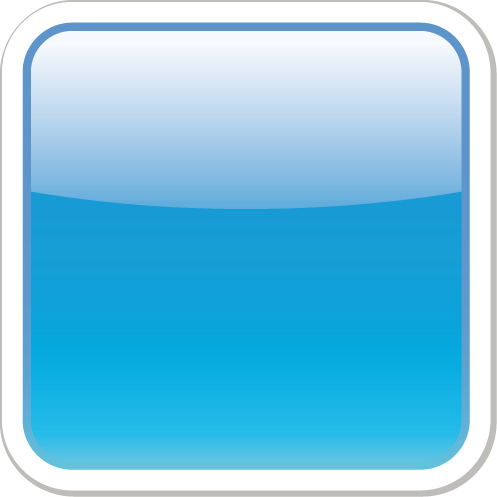 EMS
CCU
UMEs
SVB
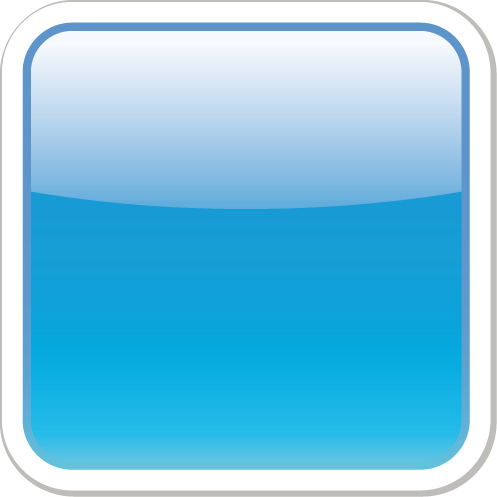 1 PED HCU
1 ENF GEST
ONCO HMC
Recursos 
Avanzados Concertados
1 HADO
1 MED y 3 ENF
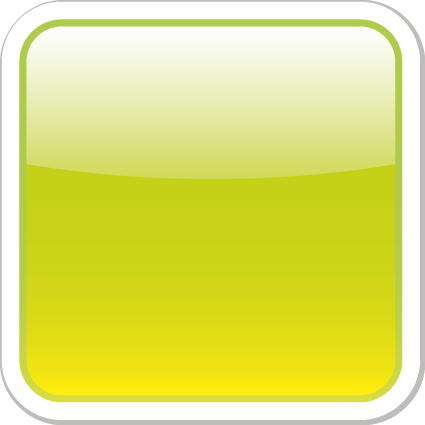 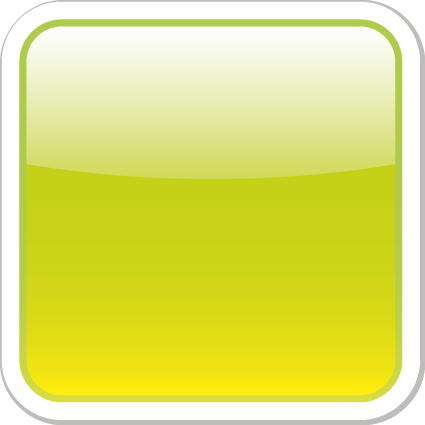 AECC
Trabajo Social
Psicóloga
H. Benito Menni
10 camas
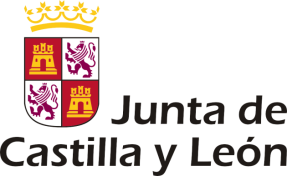 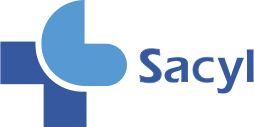 [Speaker Notes: SIGNIFICADO DE LAS SIGLAS
EMS. Emergencias Sanitarias
UMES. Unidad Medicalizada de Emergencias Sanitarias
SVB. Soporte Vital Básico
EAP. Equipos de Atención Primaria
ESDCP. Equipo de Soporte Domiciliario de Cuidados Paliativos
HADO. Hospitalización a Domicilio.
UHCP. Unidad Hospitalaria de Cuidados Paliativos.
AECC. Asociación Española Contra el Cáncer
EAPS. Equipo de Atención Psicosocial]
CUIDADOS PALIATIVOS
Protocolo de Coordinación
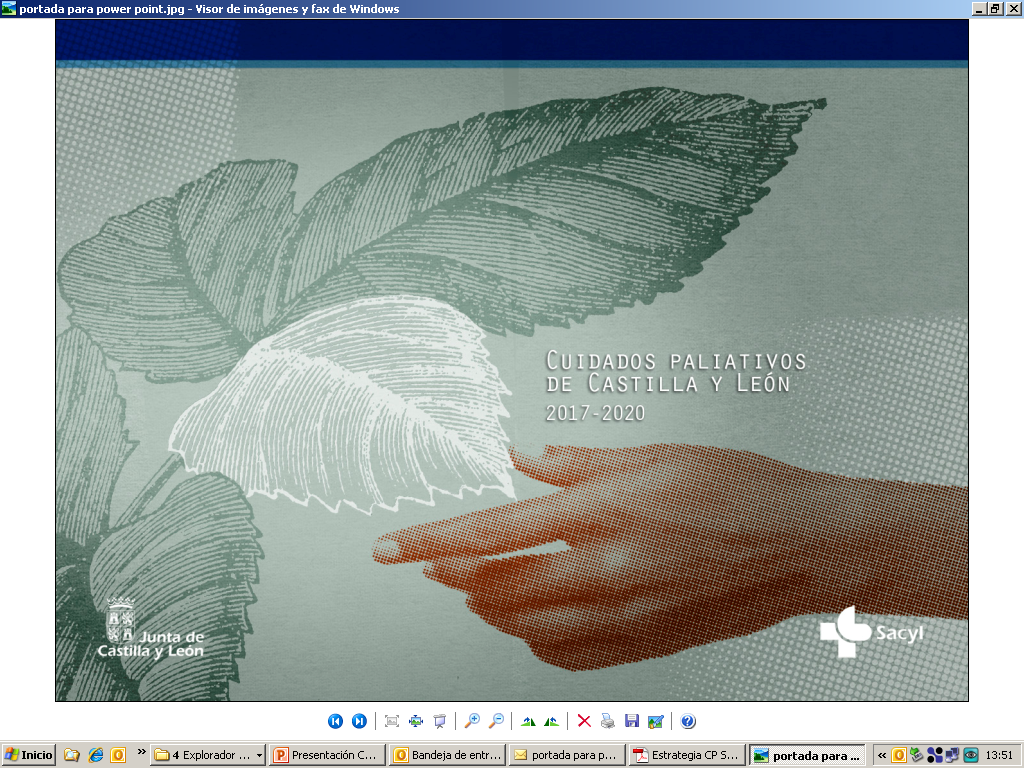 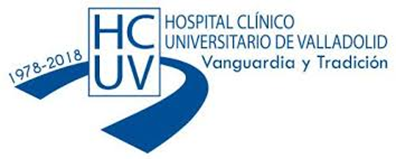 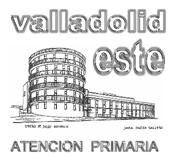 Estructura de las FICHAS
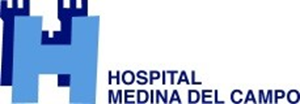 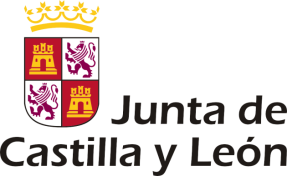 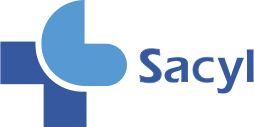 Protocolo de Coordinación
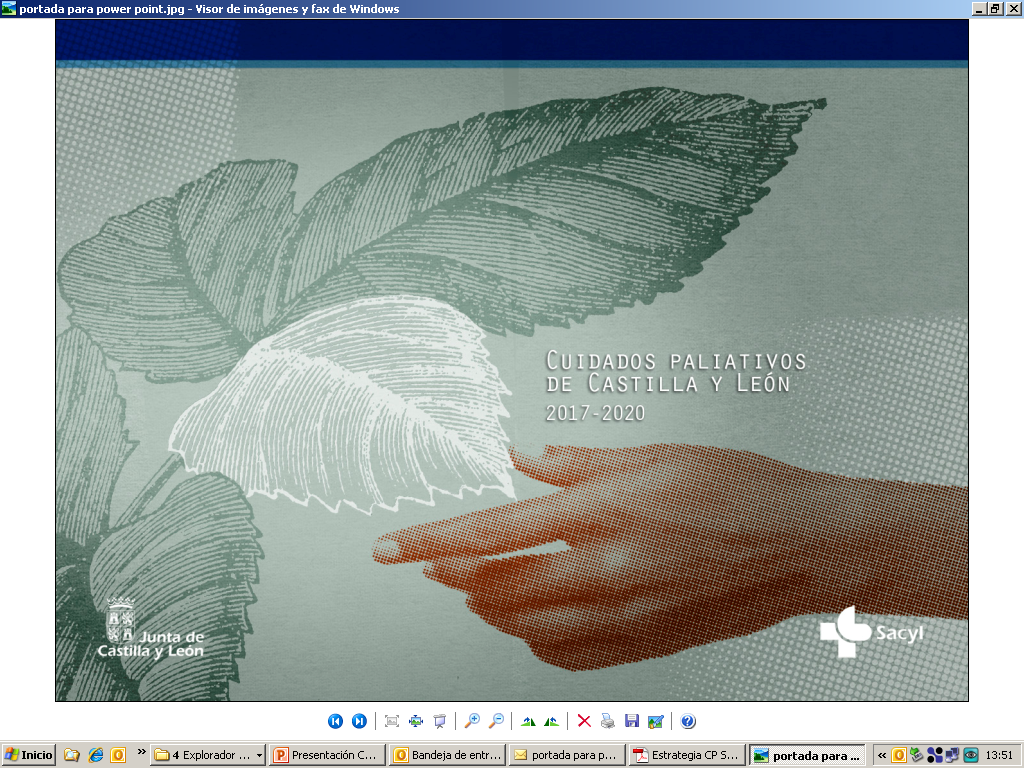 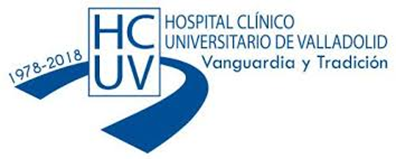 Identificación del paciente
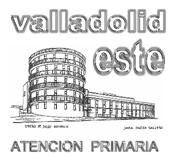 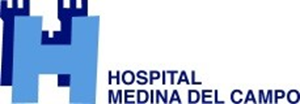 At. Hospitalaria
AP
2.1
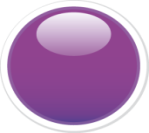 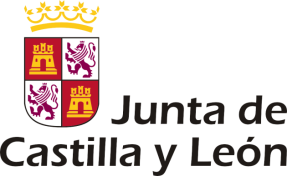 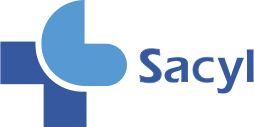 Protocolo de Coordinación
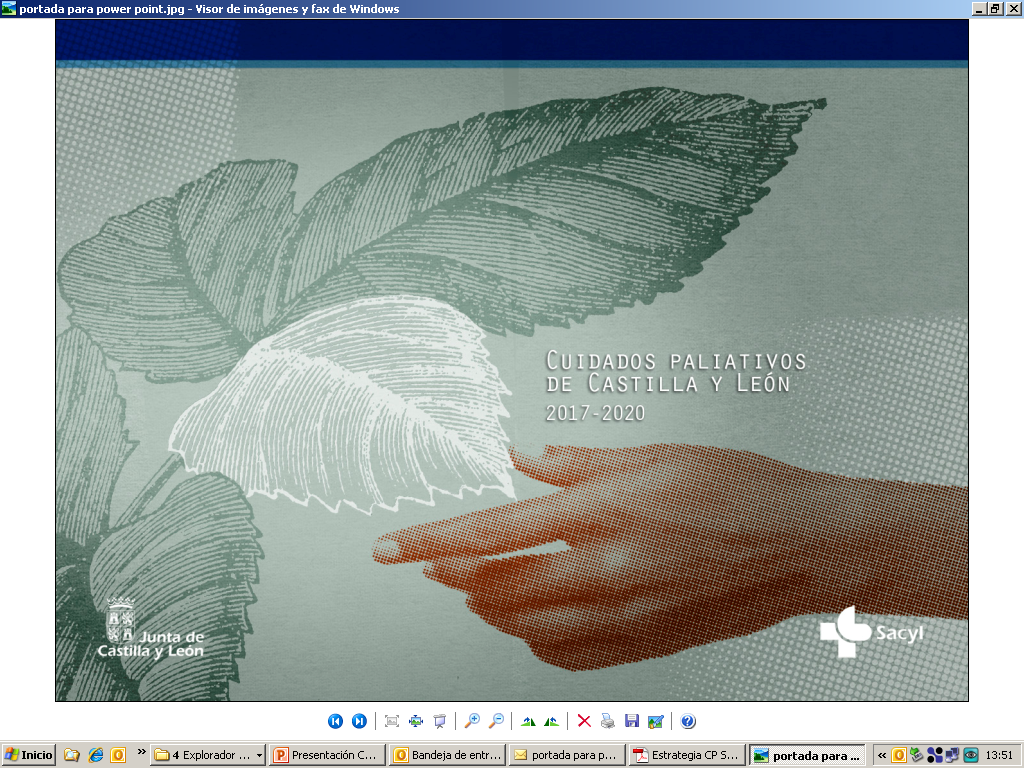 Valoración integral inicial
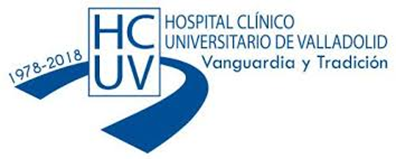 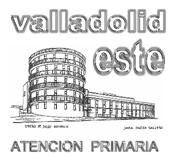 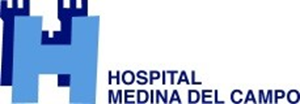 At. Hospitalaria
AP
2.2
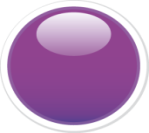 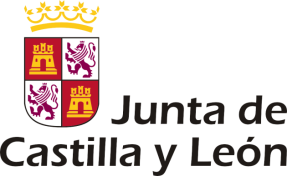 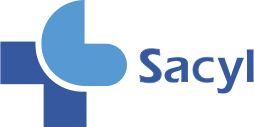 Protocolo de Coordinación
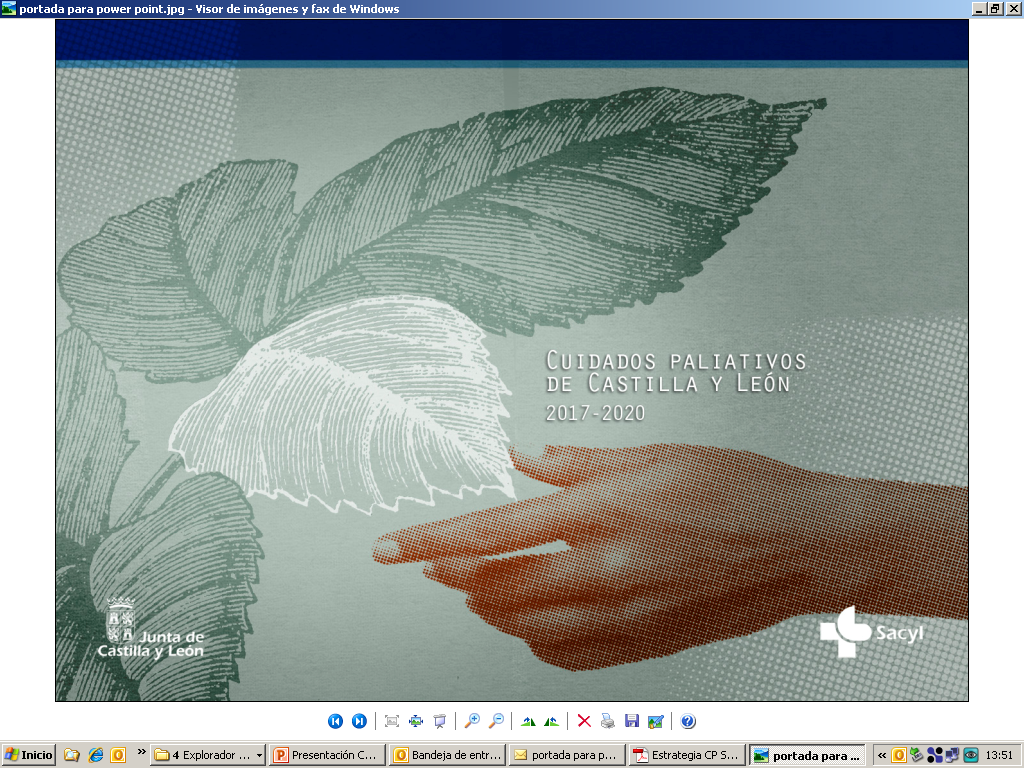 3
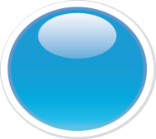 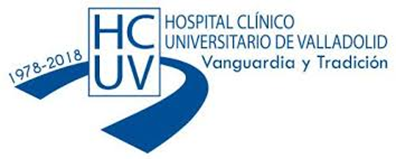 Contacto con Recursos Avanzados desde AP
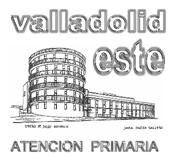 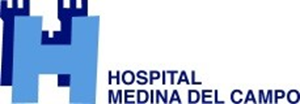 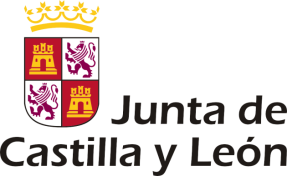 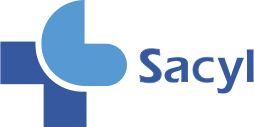 Protocolo de Coordinación
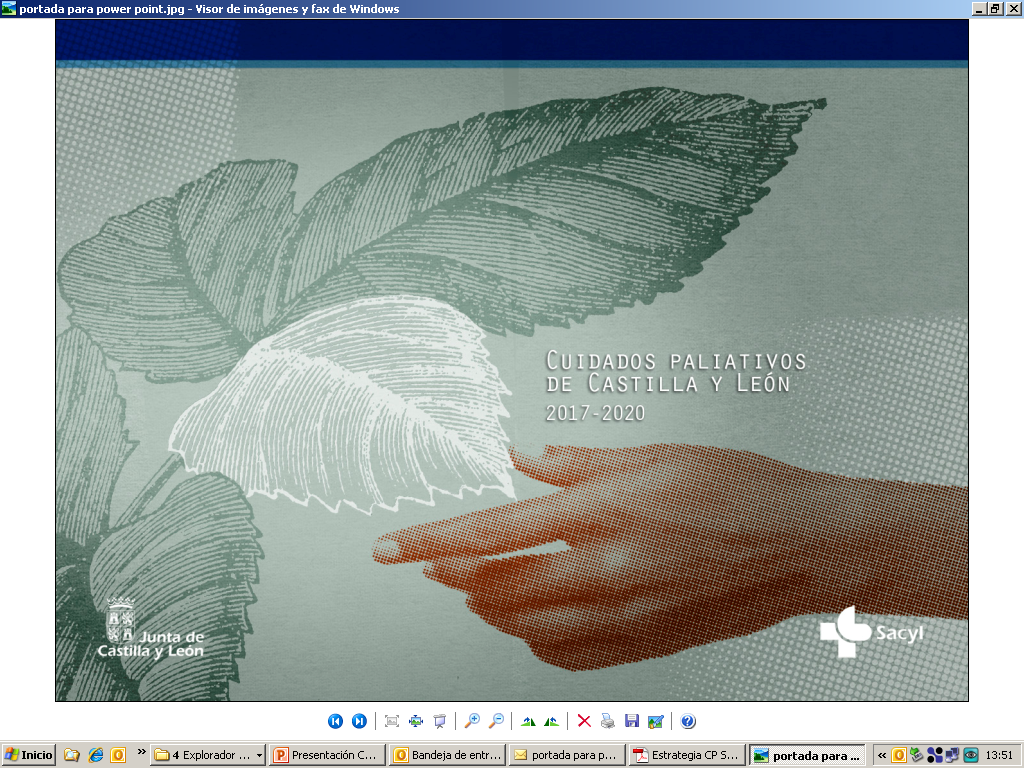 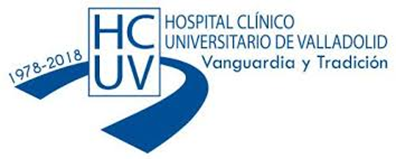 Valoración Coordinada EAP y ESDCP/HADO
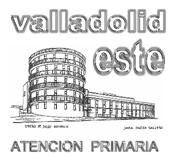 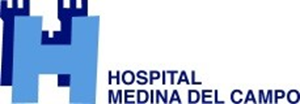 4
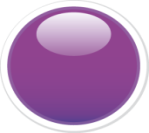 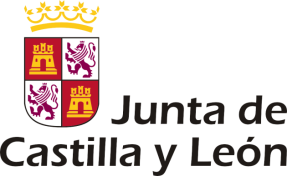 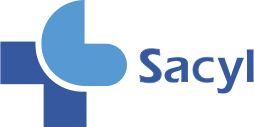 Protocolo de Coordinación
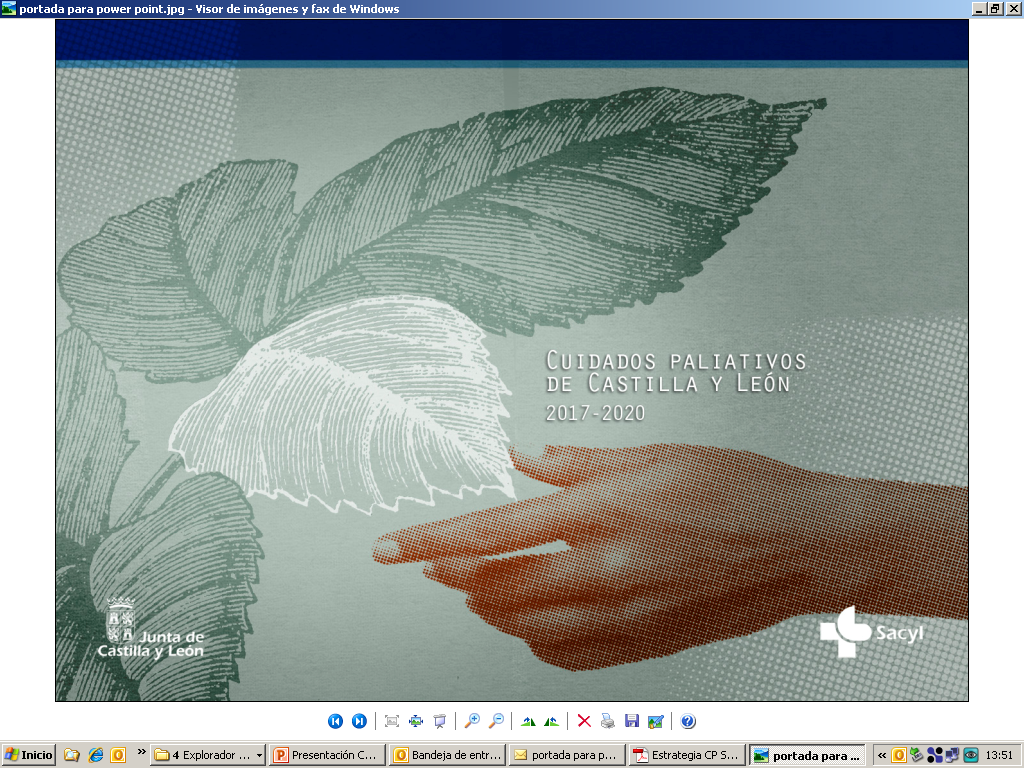 5
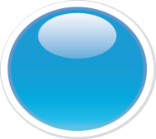 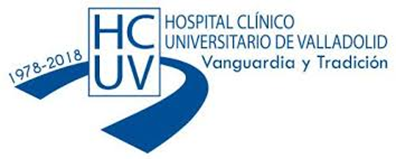 Plan de intervención
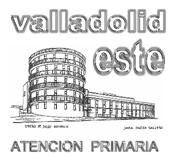 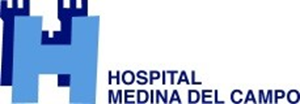 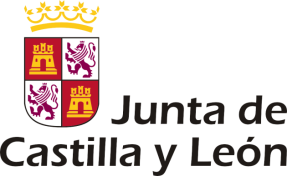 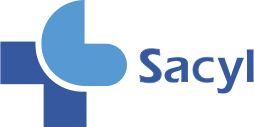 Protocolo de Coordinación
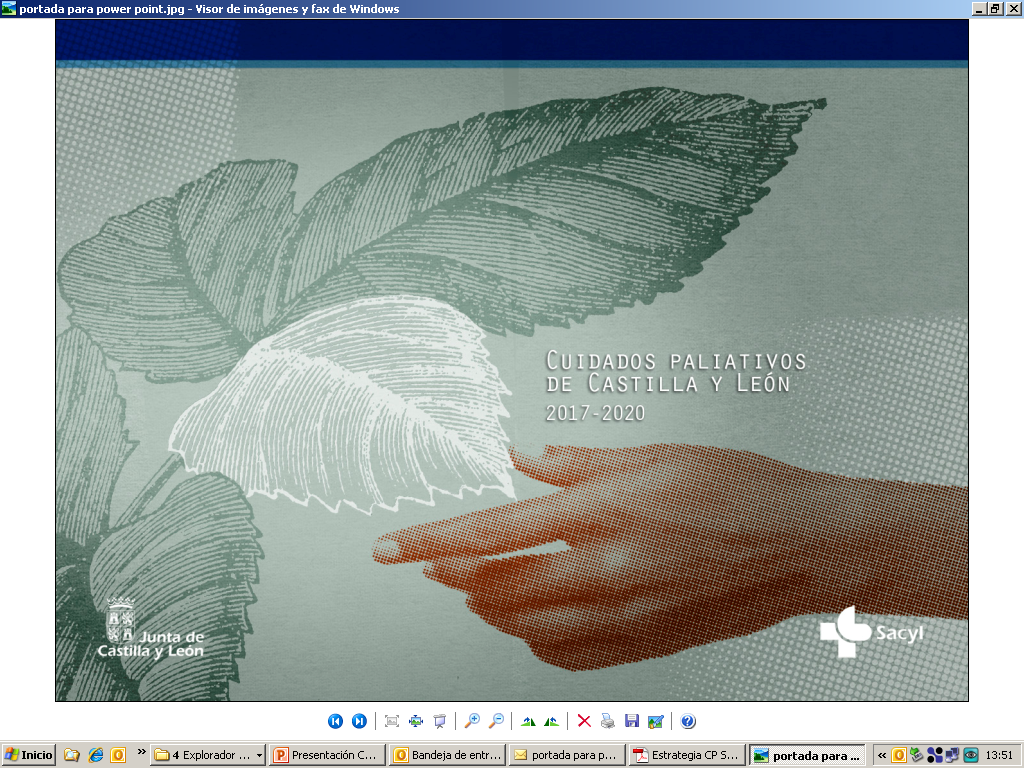 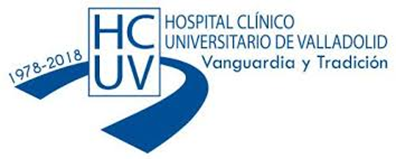 Seguimiento y reevaluación
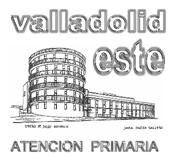 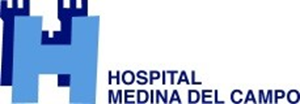 6
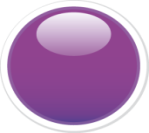 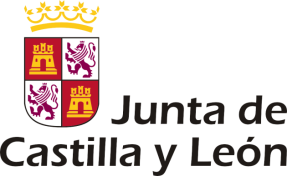 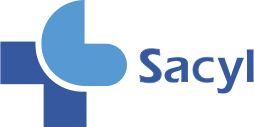 Protocolo de Coordinación
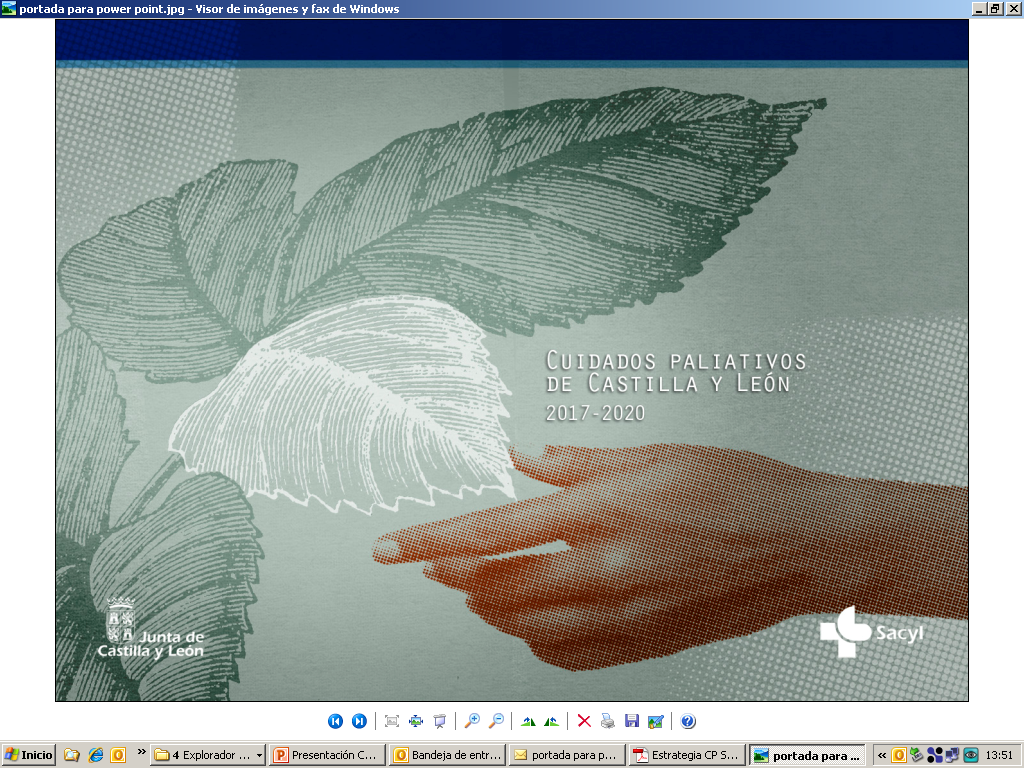 7
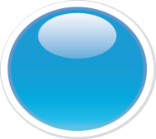 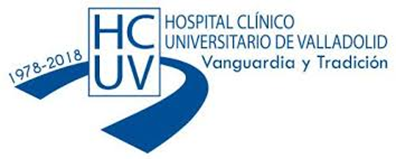 Atención a la crisis de necesidad
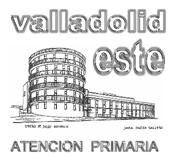 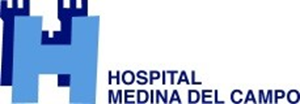 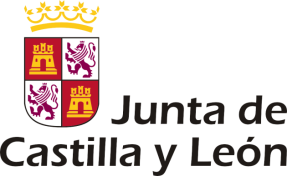 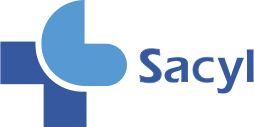 Protocolo de Coordinación
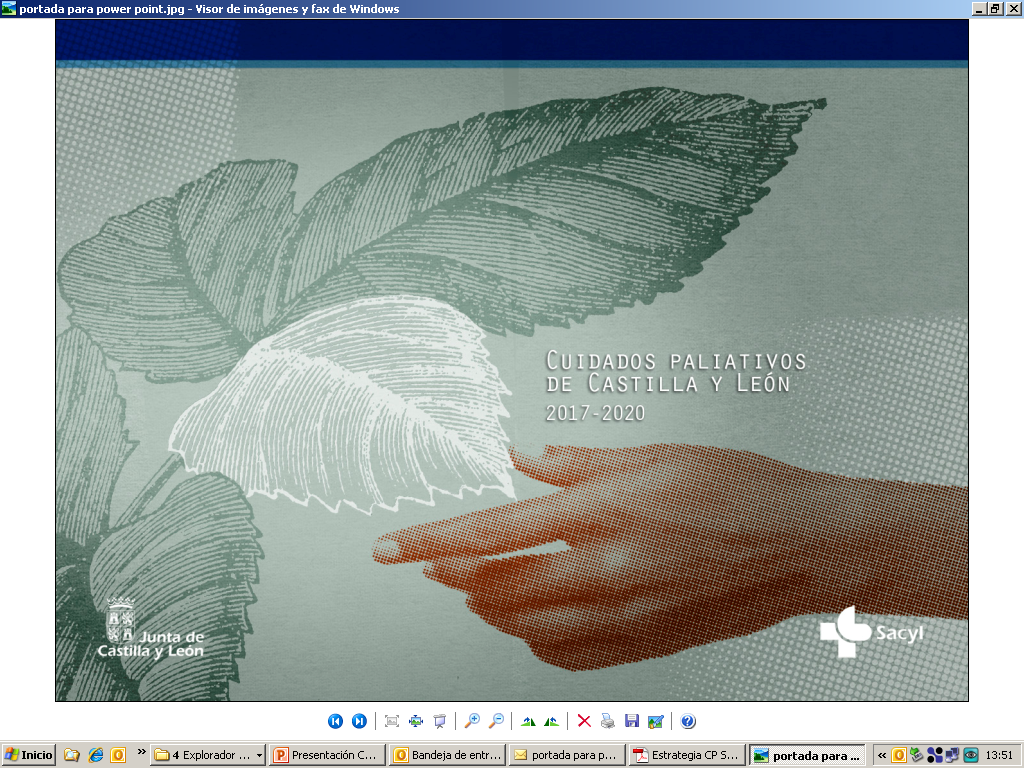 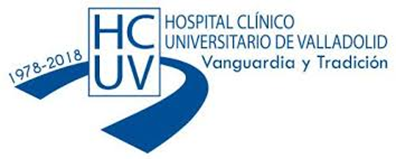 Paciente ingresado. Continuidad al alta
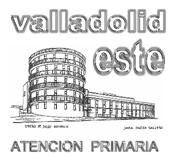 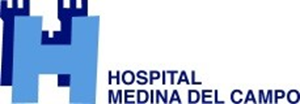 8
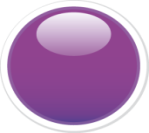 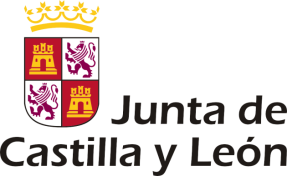 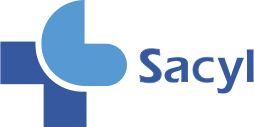 Protocolo de Coordinación
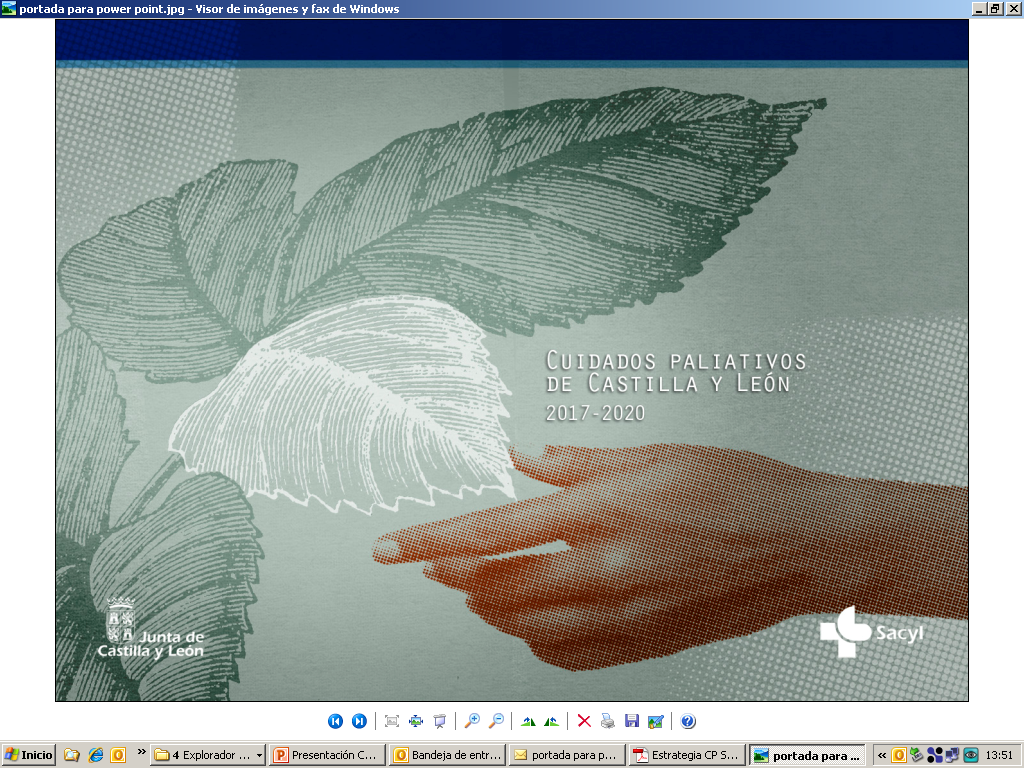 9
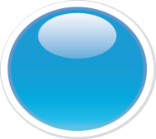 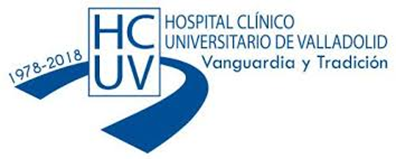 Identificación precoz y atención en los últimos días
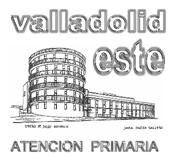 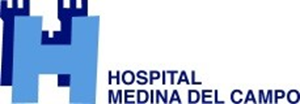 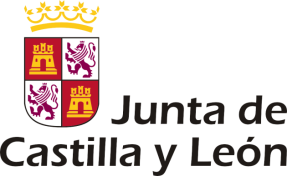 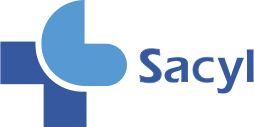 Protocolo de Coordinación
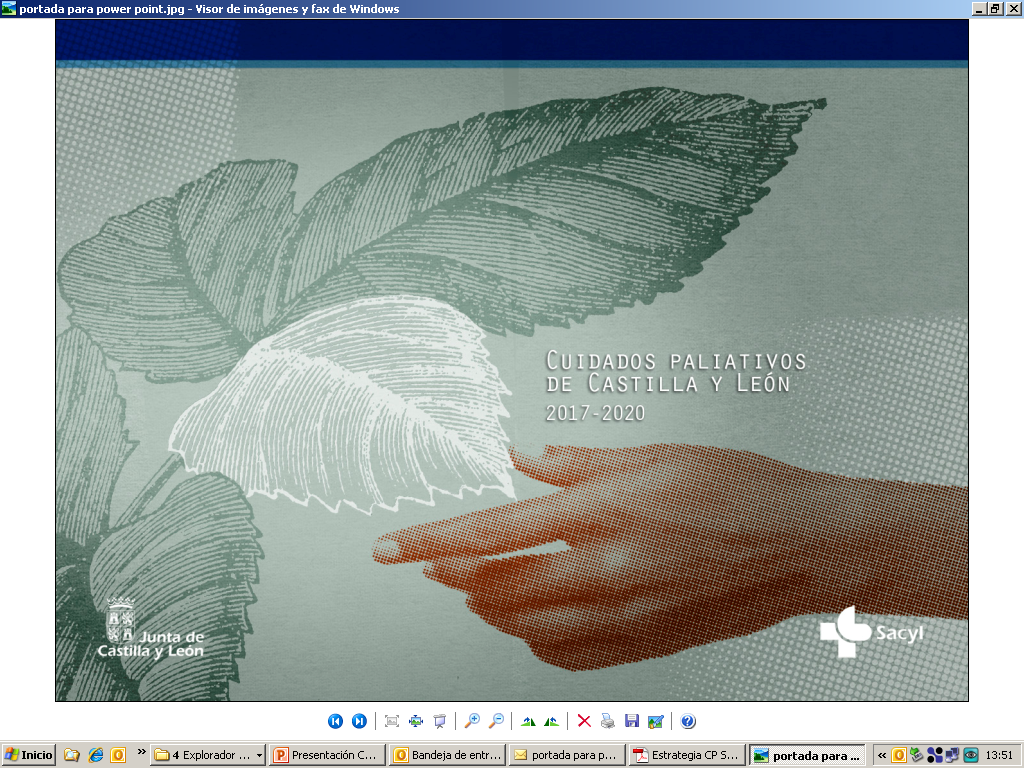 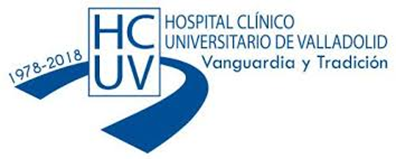 Cierre del Proceso «Cuidados Paliativos»
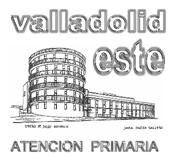 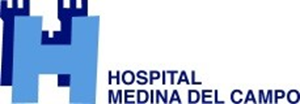 10
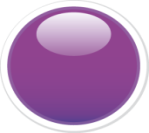 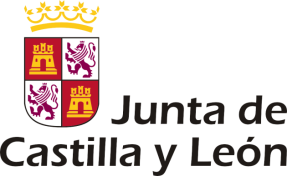 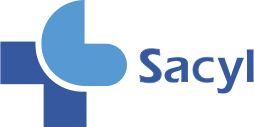 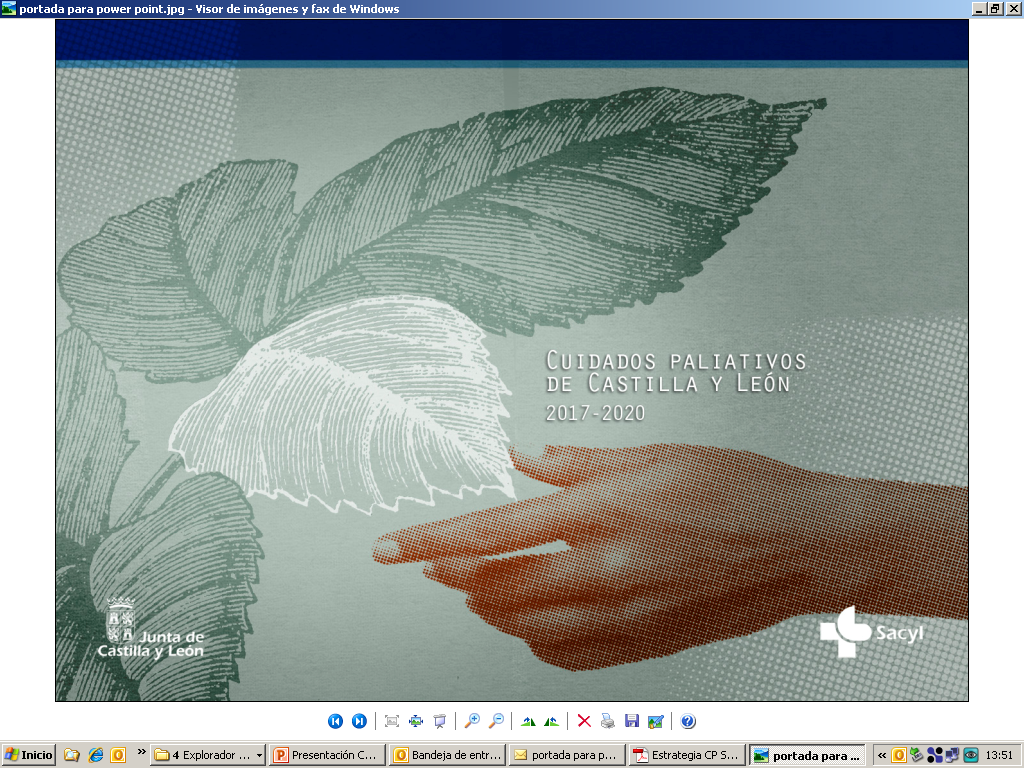 ÁREA DE SALUD VALLADOLID ESTE
	PROTOCOLO DE COORDINACIÓN

Dr. José María Pino Morales